What’s on Your To-Do List for this Month?
Finish annual re-chartering
Review Journey to Excellence with UC’s
Sign up for high adventure
Northern Tier 2021 Lottery 7-13 Jan
Sea Base 2021 opens 15 Jan, 9:00am EST
Summit open now for 2021 signups
Patriot unit Philmont slots 2020 (see Patriot Press)
Evaluate Jan/Feb schedules for FoS presentations (mfgreer@verizon.net) and for OA elections (patriotchapter@wipit470.org) 
Get properly trained using online courses
What’s on Your To-Do List for this Month?
NCAC 100 Years of Campinghttps://www.ncacbsa.org/outdoors/100-years-of-ncac-camping/ 
31 Jan-2 Feb ODD Klondike Derby (Harpers Ferry)
5 Jan NCAC Jewish Committee on Scouting
Merit Badge Fair, Religious Emblems, Adult Training
Register: https://scoutingevent.com/082-JewishCommitteeMeritBadgeFair 
Review opportunities in the Patriot Press
4 Jan OA Lodge Banquet
15 Feb First Aid-CPR-AED, St Stephen’s UMC
29 Feb University of Scouting
... more in Patriot Press
What’s New?
New health form.  Both accepted through 2020.  Get the new version completed during your next annual health exam.
https://blog.scoutingmagazine.org/2019/12/10/theres-an-updated-annual-health-and-medical-record-to-use-for-2020 
Major updates to BSA YouTube Channel
https://www.youtube.com/channel/UCbFEBamXVItp6yWqzJvfYFg 
Camp Cards and Jack Links fundraising opportunities
https://weownadventure.com/ncac-adds-jack-links-protein-snacks-to-2020-spring-fundraisers 
https://www.ncacbsa.org/support-scouting/camp-cards-sign-up/
Questions?
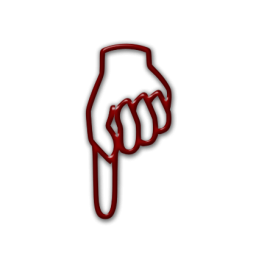 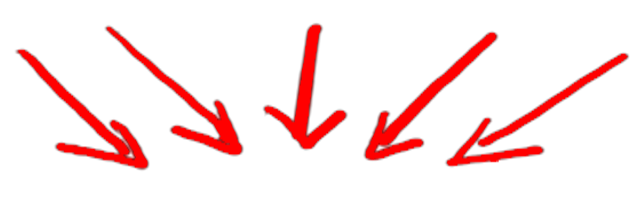